CHÀO MỪNG CÁC EM 
CÙNG ĐẾN VỚI TIẾT HỌC HÔM NAY!
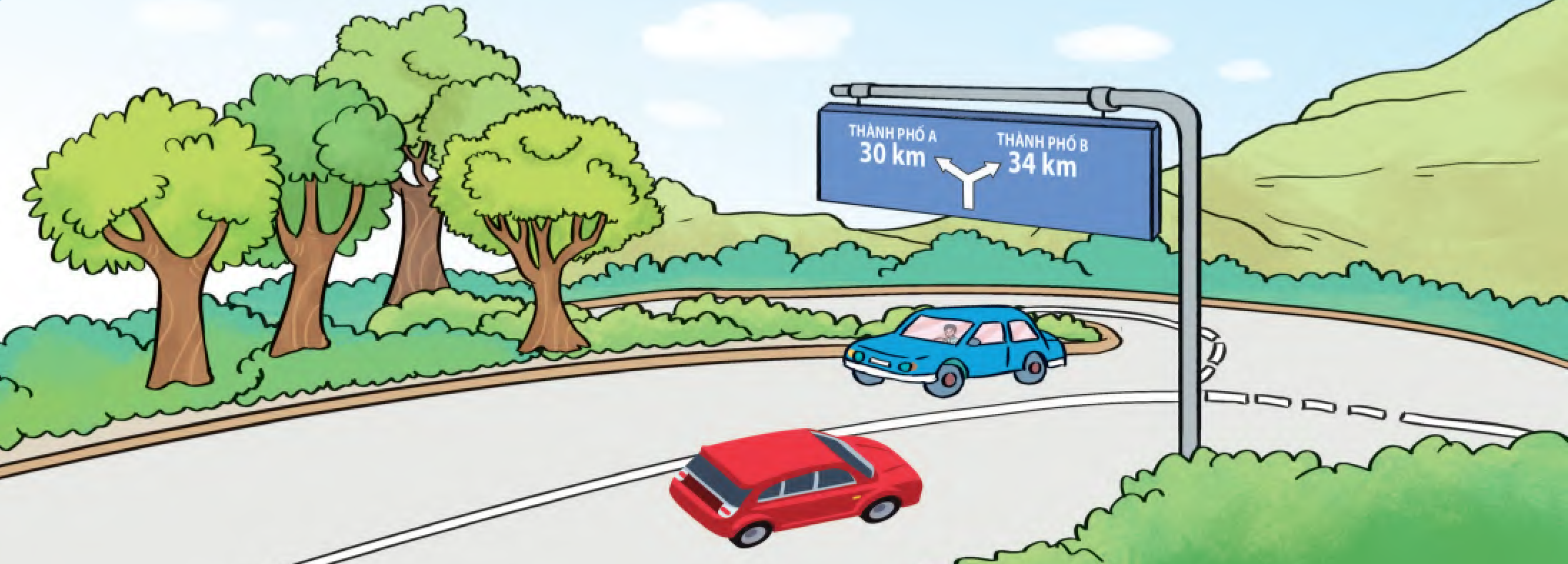 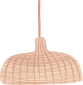 Thứ…. Ngày… tháng… năm….
Toán
Bài 83: Ki – lô - mét ( Tiết 1).
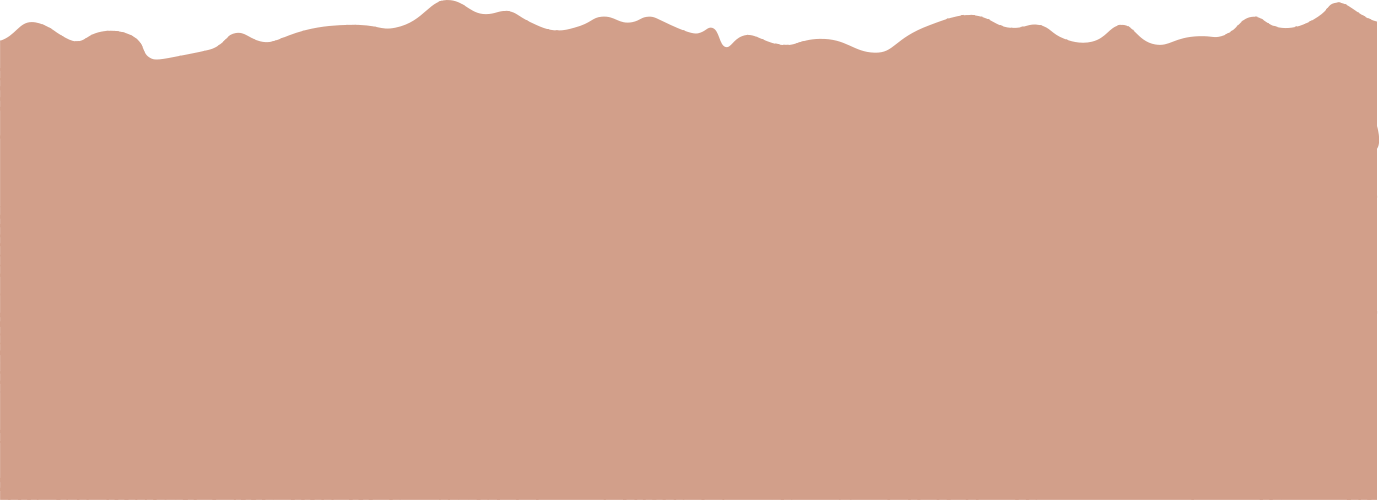 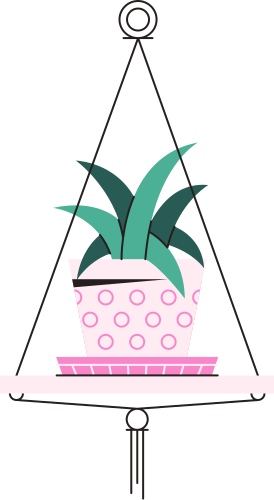 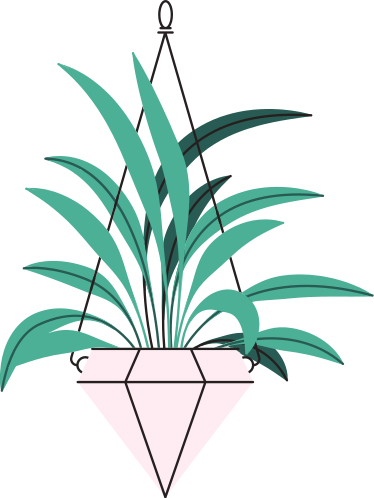 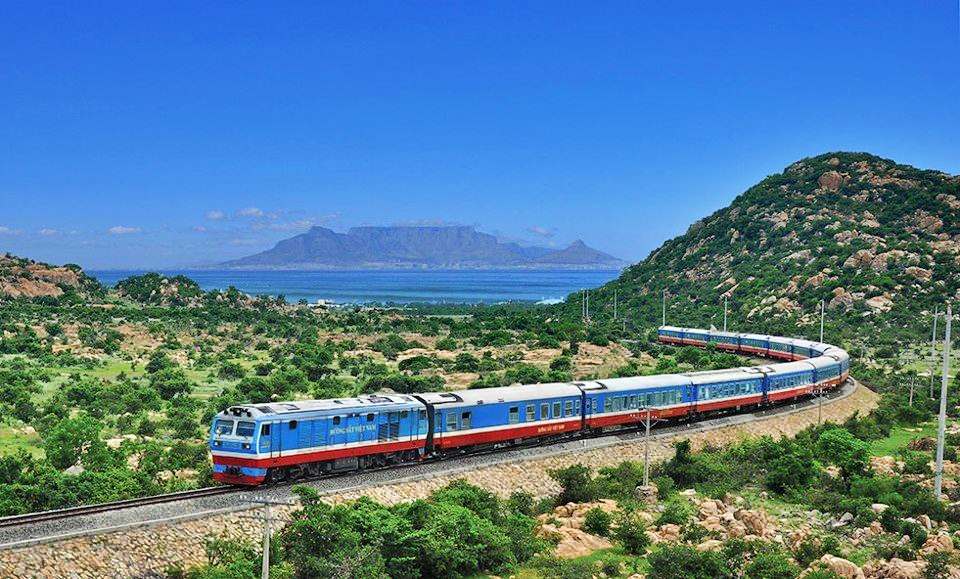 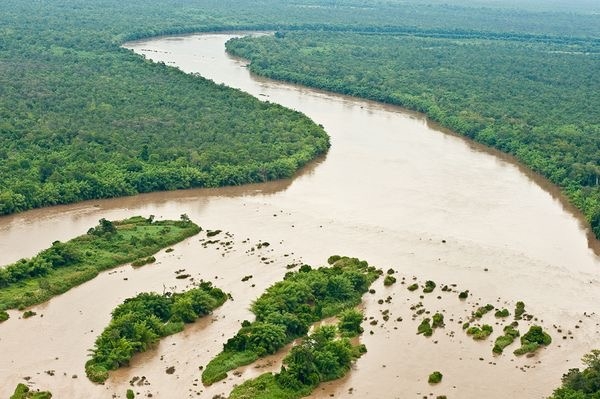 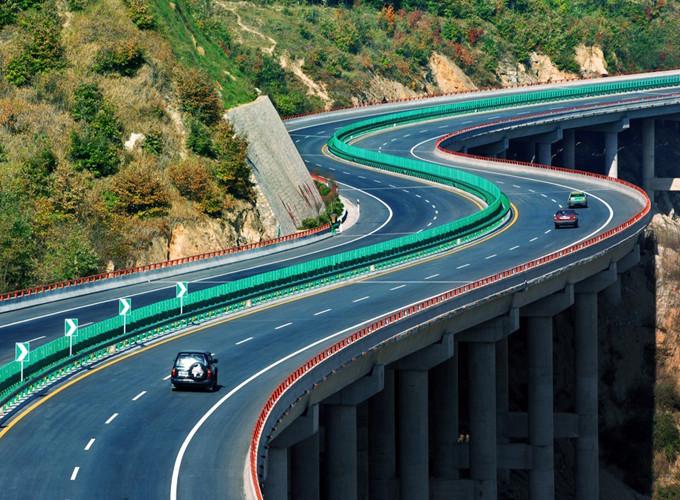 Để đo độ dài tương đối lớn như độ dài đường bộ, đường sắt, chiều dài con sông... thường sử dụng đơn vị đo độ dài ki-lô-mét
1. Nhận biết đơn vị đo độ dài ki-lô-mét
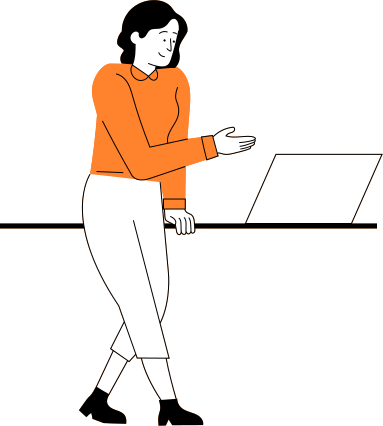 Ki-lô-mét là một đơn vị đo độ dài, viết tắt là km.
1 km = 1000 m
1000m = 1km
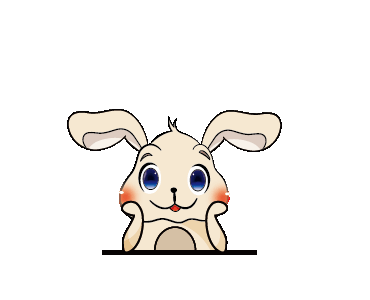 LUYỆN TẬP
Bài 1. Chọn số đo độ dài thích hợp
a) Cầu Nhật Tân dài khoảng:
b) Xe buýt dài khoảng:
4 m
 4 km
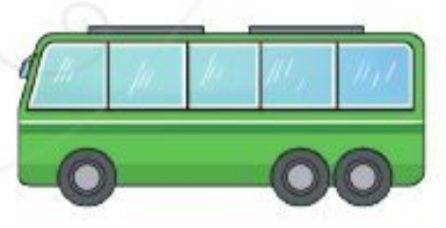 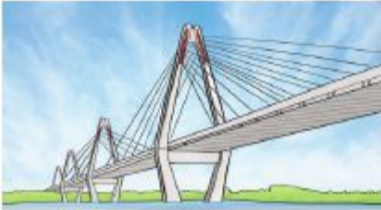 10 m
 10 km
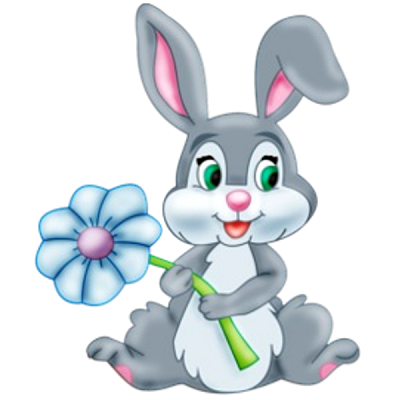 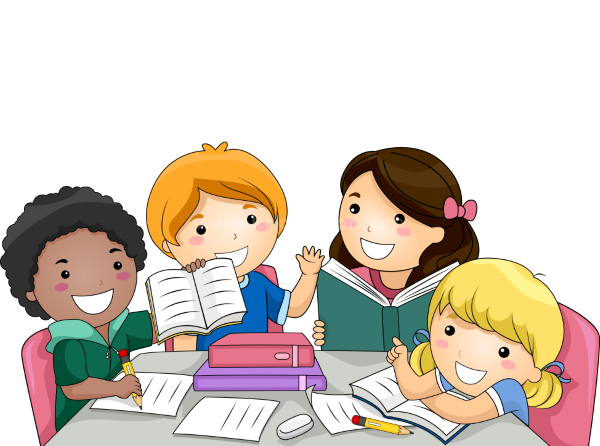 LUYỆN TẬP
Bài 2.
a) Tính
200 km + 140 km                       160 km - 60 km
2 km x 9                                       45 km : 5
= 100 km
= 340 km
= 18 km
= 9 km
b)
>
?
?
1 km
1000m
300 m + 600 m
<
1km
?
=
?
?
980 m + 10 m
1 km
315 m + 683 m
1 km
Hẹn gặp lại các con vào tiết học sau!